«Транспорт»
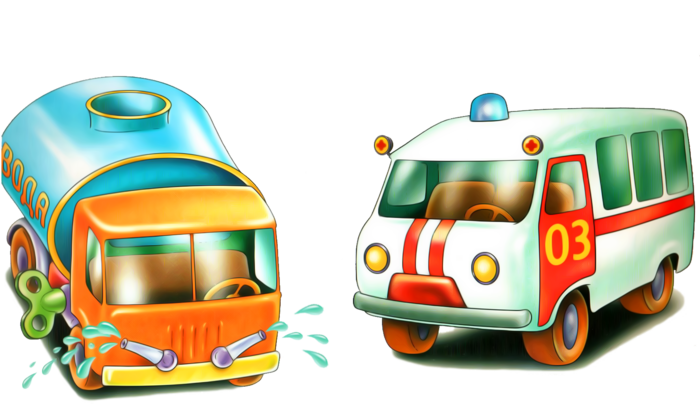 Подготовила : Воспитатель – 
 Шмитько Альбина Анатольевна
МБДОУ детский сад «Белочка»
Воронежская обл. п.Ольховатка.
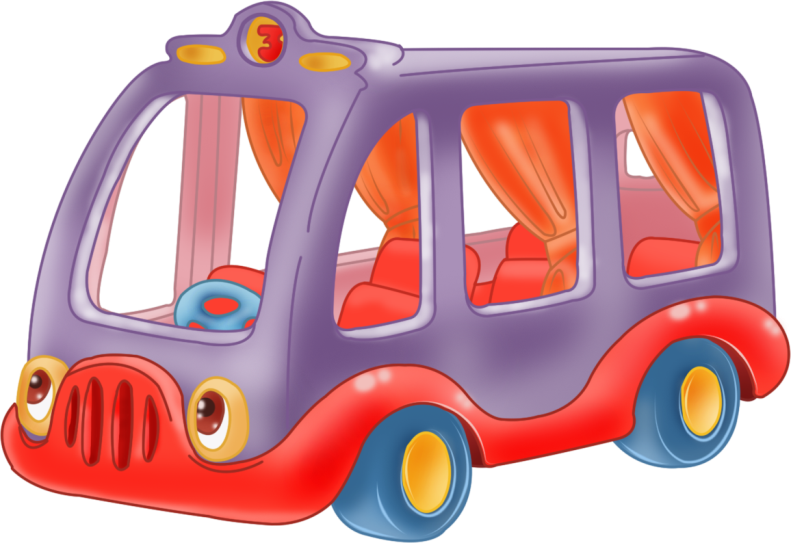 Загадки о транспорте
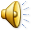 Чудесный длинный дом,Пассажиров много в нем.Носит обувь из резиныИ питается бензином...
Чудесный длинный дом,Пассажиров много в нем.Носит обувь из резиныИ питается бензином...
Чудесный длинный дом,Пассажиров много в нем.Носит обувь из резиныИ питается бензином...
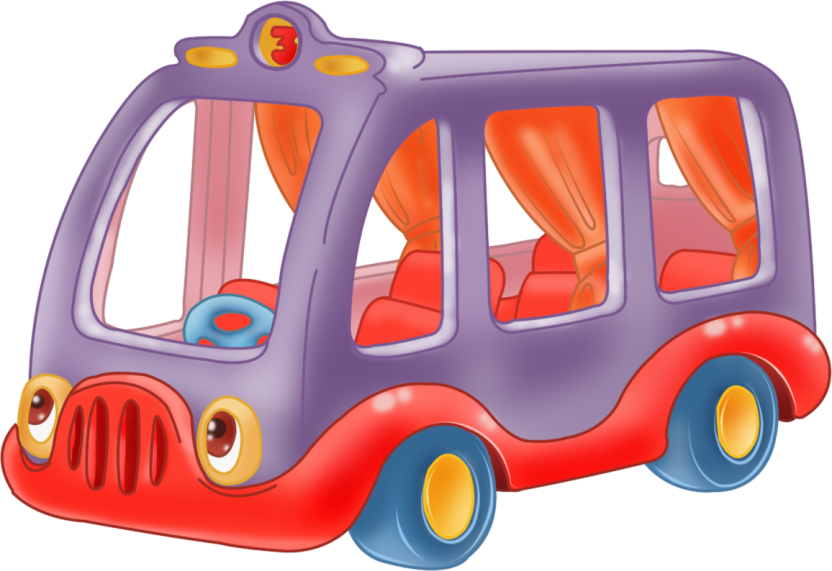 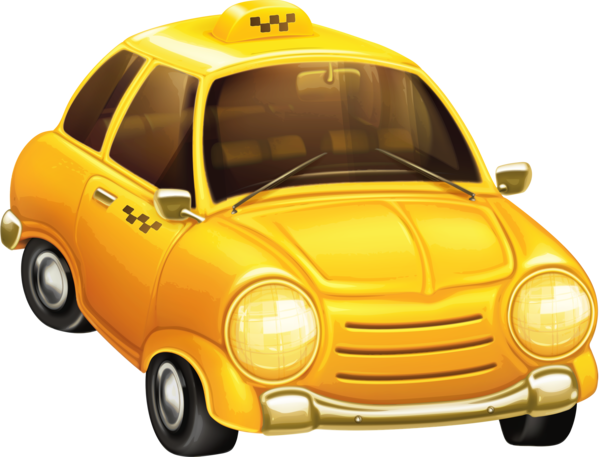 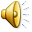 Чудесный длинный  дом, пассажиров много в нем. Носит обувь из резины и питается бензином
Не летает, но жужжит,
 жук  по улице бежит, 
Глядят в глазах жука два большущих фонаря
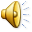 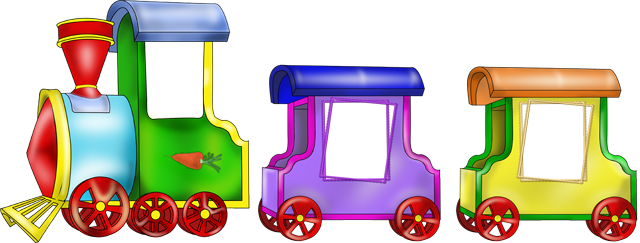 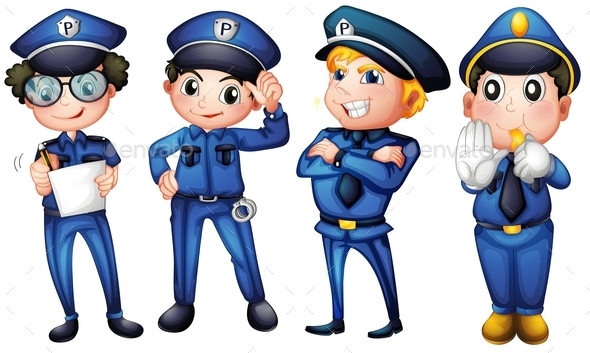 Что ж, дружочек, отгадай,Только это не трамвай.Вдаль по рельсам быстро мчитсяИз избушек вереница.
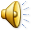 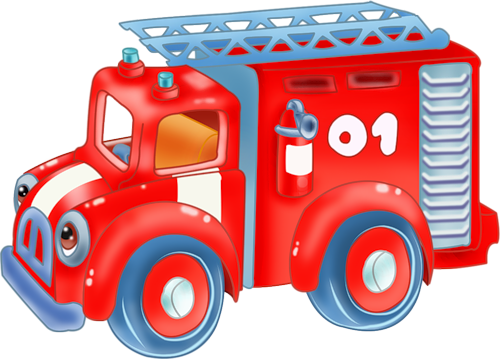 Четвертый лишний
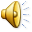 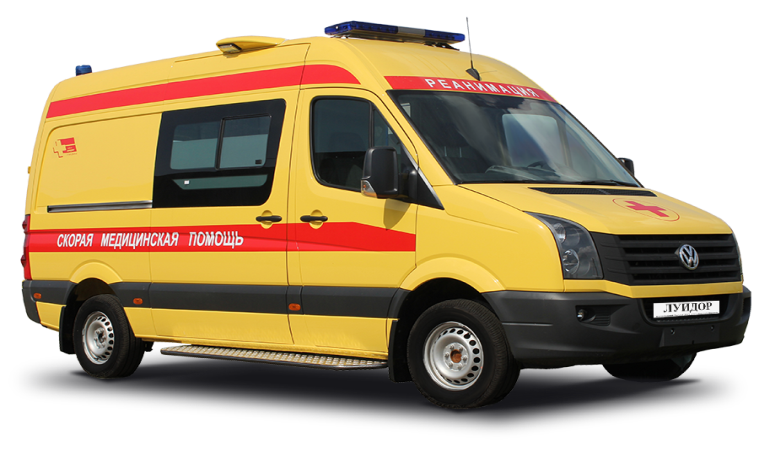 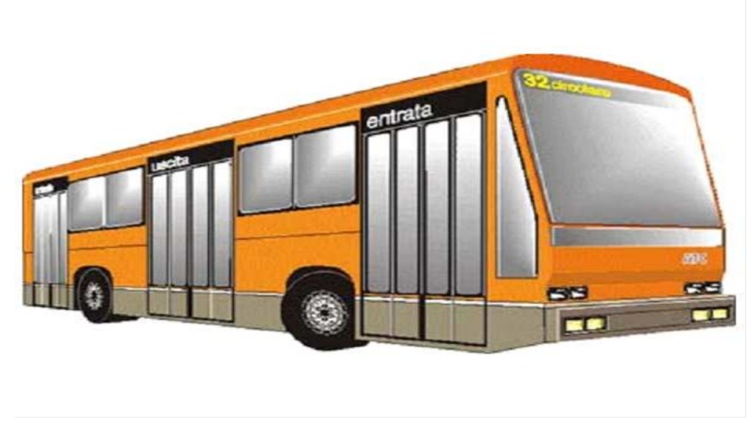 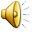 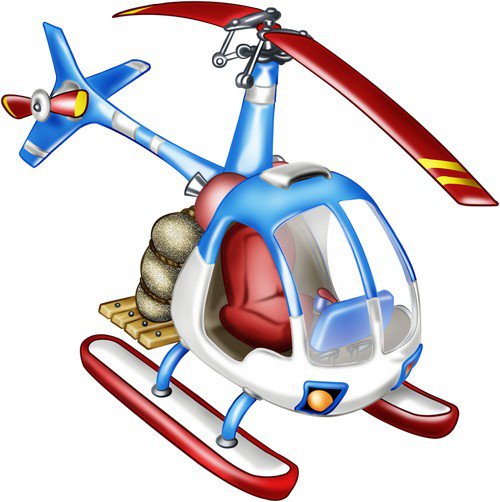 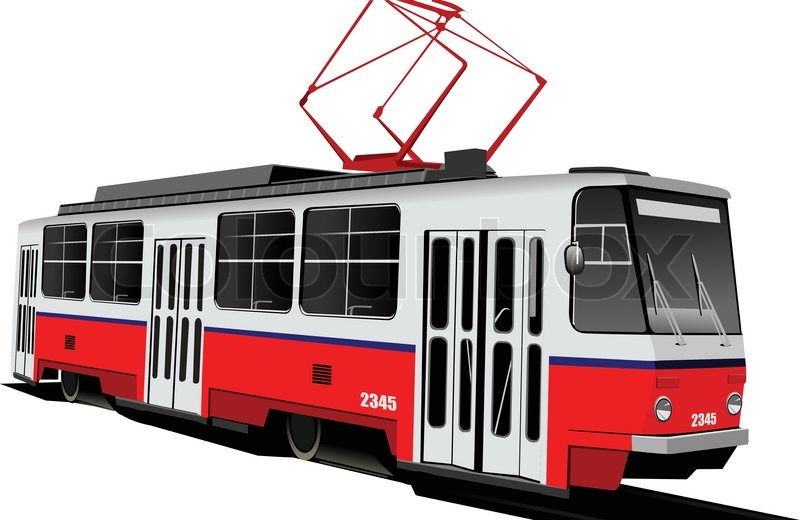 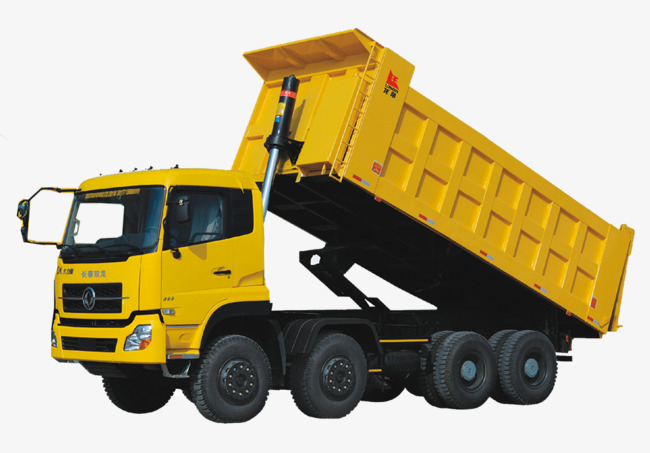 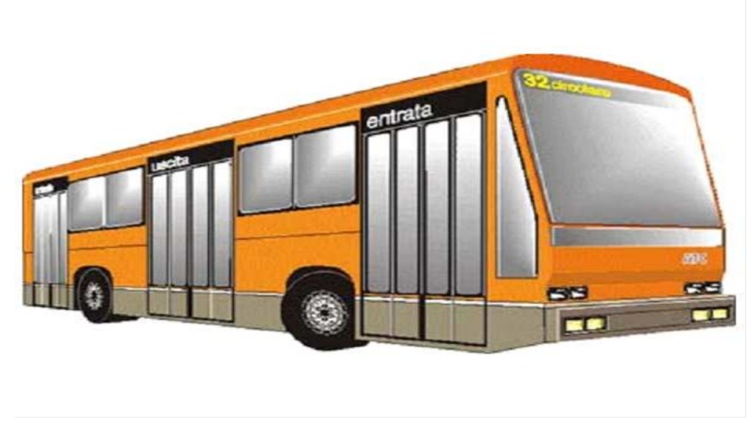 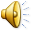 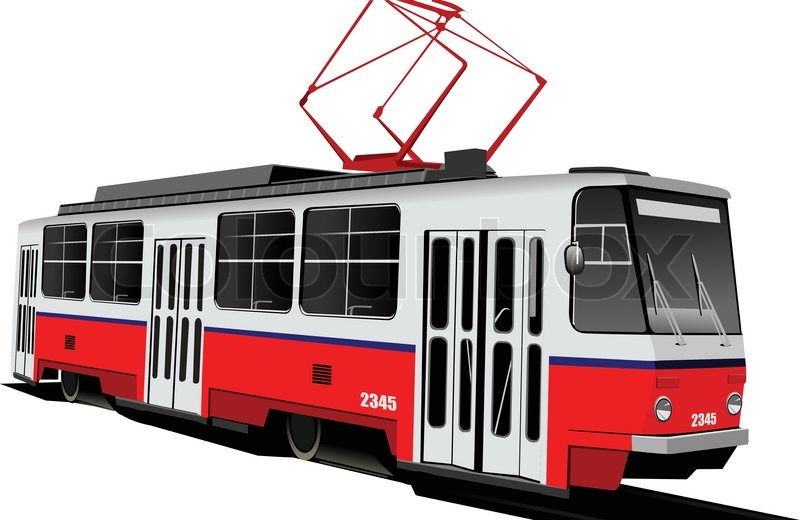 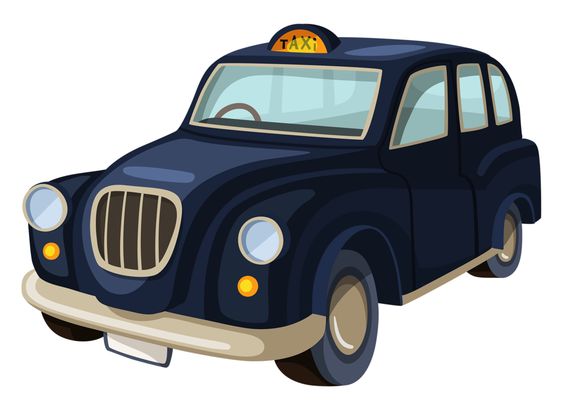 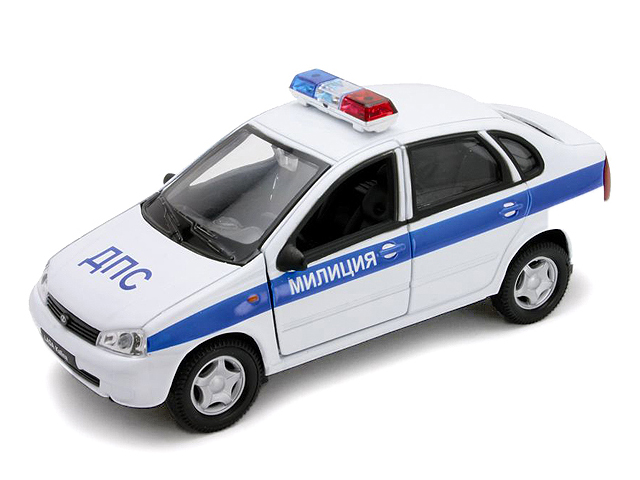 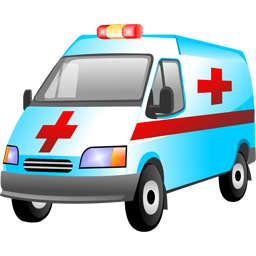 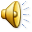 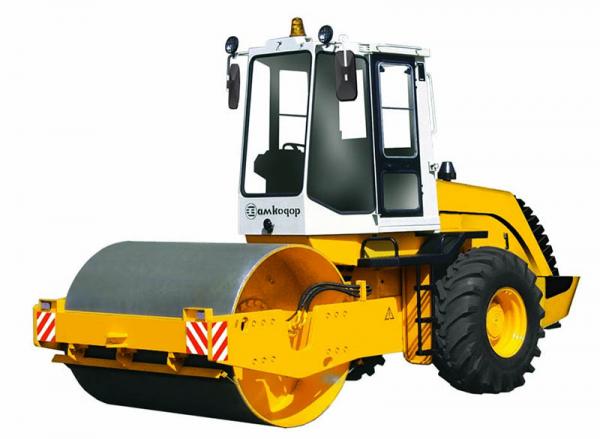 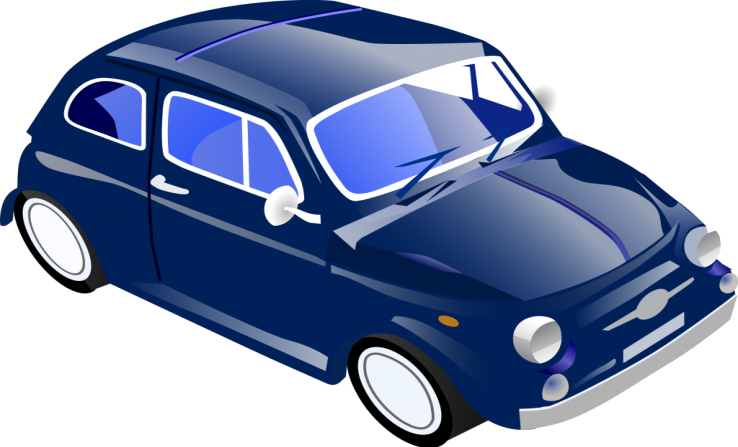 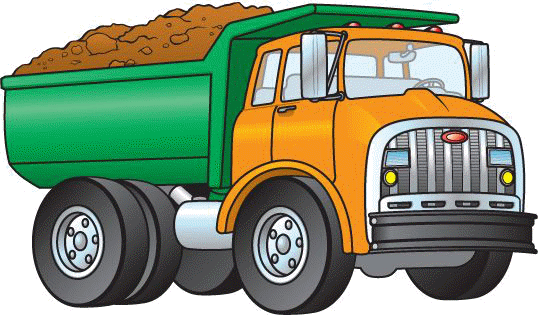 Веселая математика
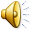 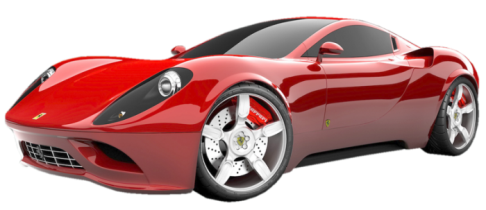 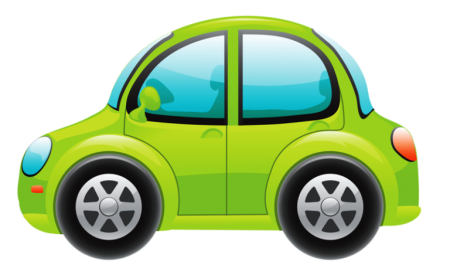 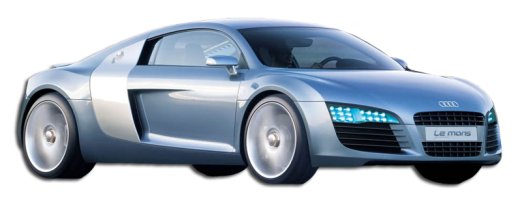 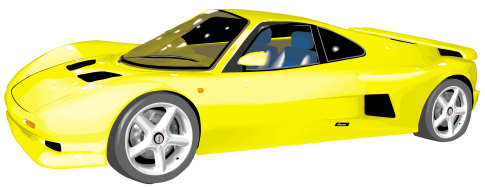 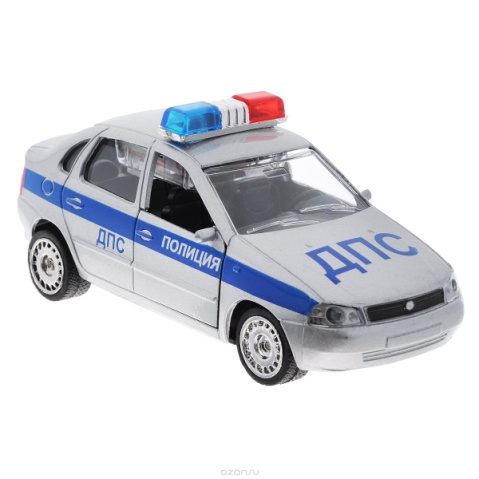 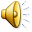 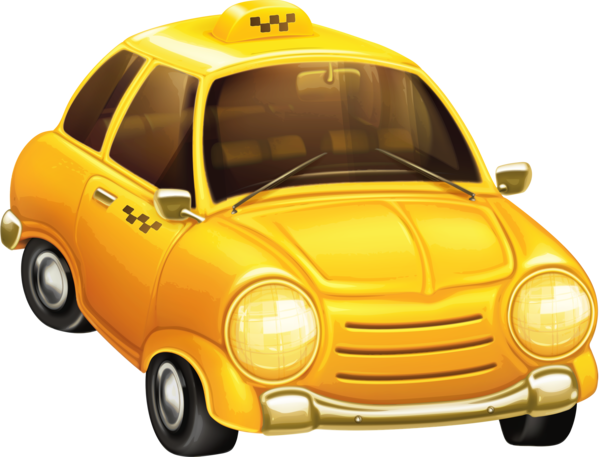 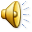 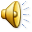 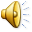 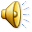 Найди машину по ее тени
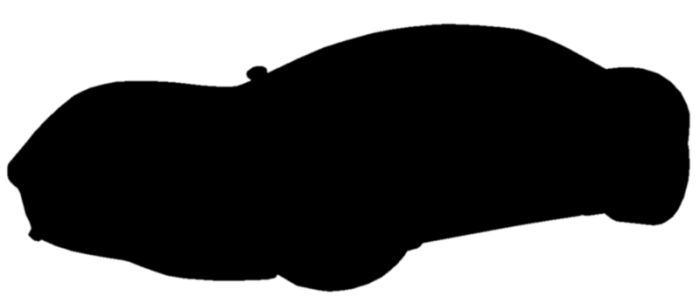 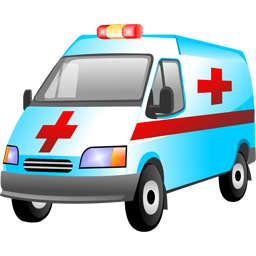 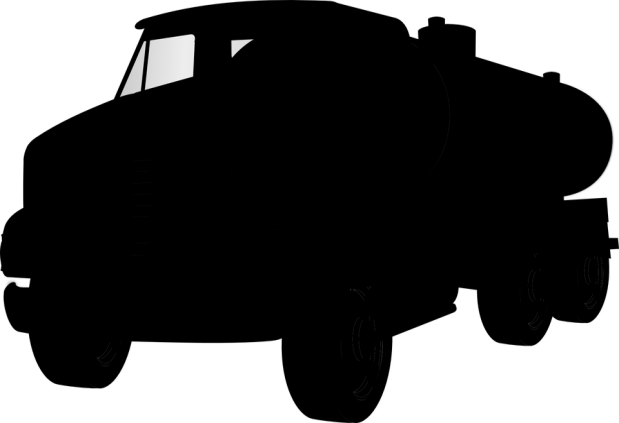 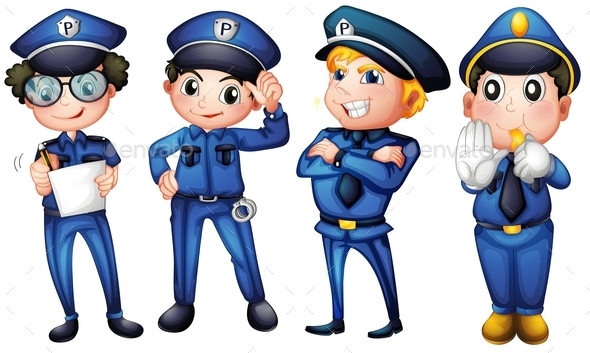 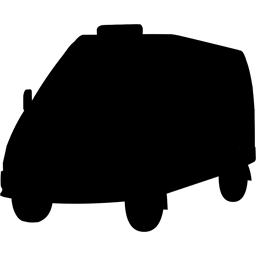 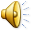